EGI Technical Forum
Lyon, 19-23rd September
EGITF 2011
1
3/2/2011
User & Technical Forums
Sessions
Driven by what we (the project or EGI.eu) want to cover
Training
Benefit from people being in one place for some time
Workshops
Allow the community to come together through collaborating projects
Papers & Posters
Permanent peer reviewed record of progress
Demonstrations
Cutting edge activities from the community
EGITF 2011
2
3/2/2011
Content Generation
Task Leaders  EGI-InSPIRE Sessions
Communities  Training & Workshops
EGI.eu C*O  Sessions
Individuals  Papers, Posters & Demonstrations
EGITF 2011
3
3/2/2011
EGI Technical Forum 2011
Dates: 19 – 23 Sep
Venue: Lyon Congress Centre (http://www.ccc-lyon.com)
Monday 19: French Grid Day, IGE event
Tuesday 20 to 22: Main tracks
Friday 23: Meetings & workshops
CfP: Opens at the User Forum
Website: www.egi.eu/tf2011 (coming soon)
EGITF 2011
4
3/2/2011
Community Wide Event
Meeting Theme:
Move towards clouds & virtualisation in EGI
CloudScape  EGI UF  EGI WS  EGI TF

OGF 33: WG meetings related to grids,
e.g. SAGA, GLUE, PGI, OCCI, etc.
Grid 2011: Provide peer review publications
EGITF 2011
5
3/2/2011
EGI Technical Forum 2011
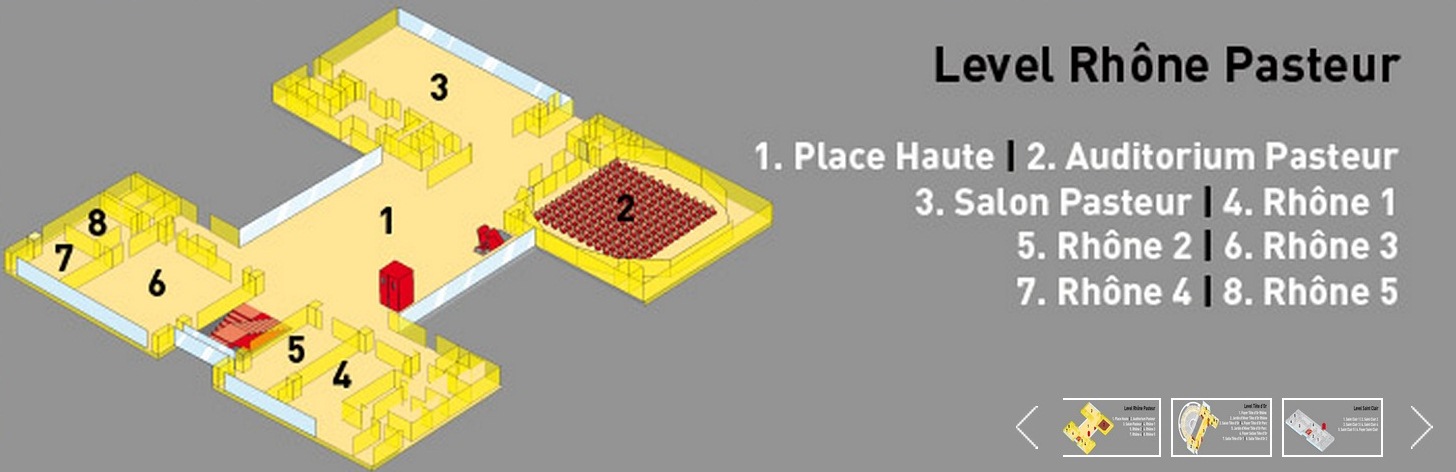 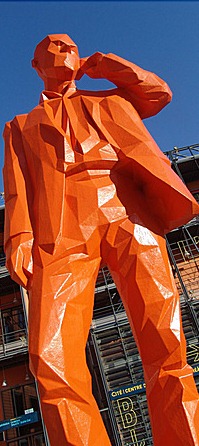 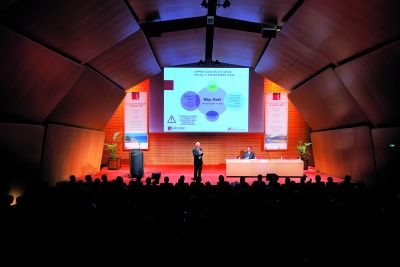 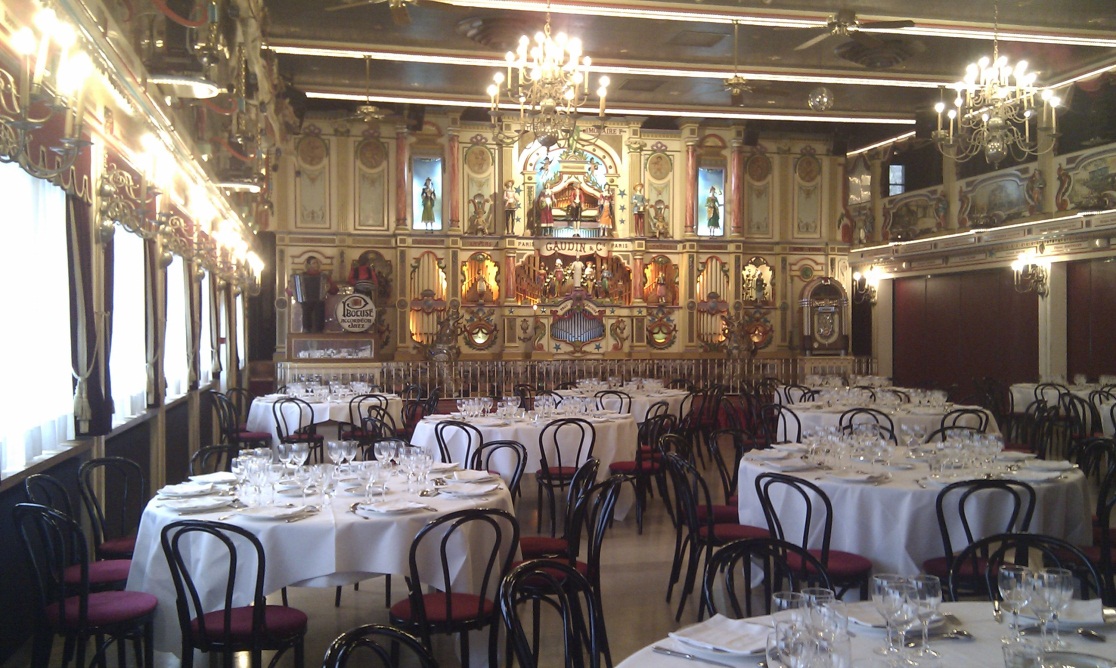 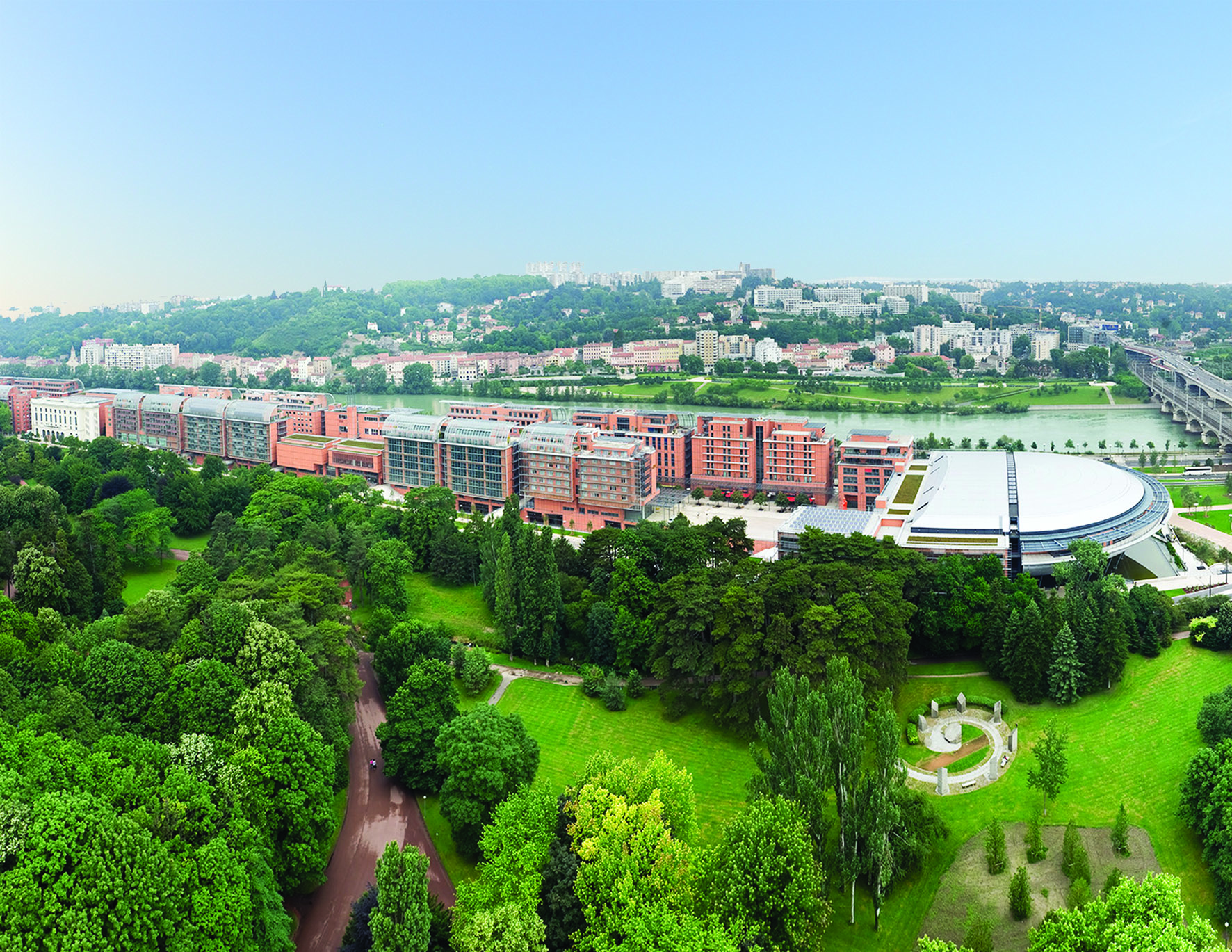 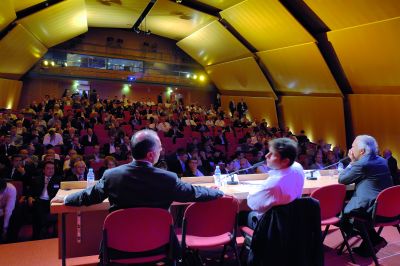 EGITF 2011
6
3/2/2011
EGITF 2011
7
3/2/2011
Next Steps
Is this enough space?
What are your activity needs? Be selective!
Workshops, training, posters & demos
Open at the UF
Close 1st Week June
Announce before end of June
Grid2011 & OGF do their own calls
Grid2011: Papers (Workshops  EGI?)
OGF: Session call in July
EGITF 2011
8
3/2/2011